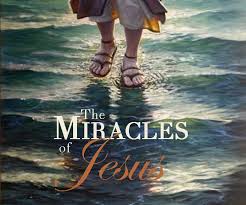 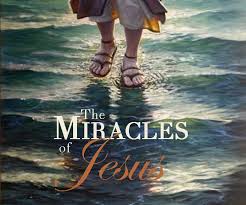 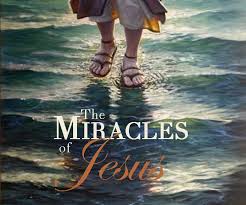 The Power of Jesus (Who is This?)
Matthew 8:1-34
The Power to heal diseases 1-17
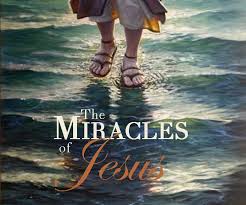 1-4 A Jewish leper.. “if you are willing, you can make me clean”
I am willing.. Jesus touched him
Go to the priest.. as testimony to them
5-13 A Gentile centurion.. Painful paralysis
I will come .. “only speak the word”
Not found this great faith even in Israel
The Power to heal diseases 1-17
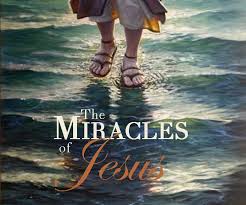 14-15 A disciple’s relative.. Sick with fever
Jesus touched her hand
The fever left/she arose, served them
16-17 His healing power attracted many
Cast out spirits with a word/healed all
Fulfillment of prophecy (Isaiah 53:4)
The Cost of Discipleship 18-22
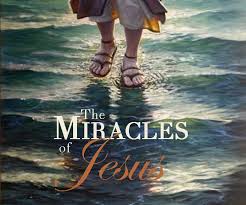 18-20 A scribe: “Teacher, I will follow you”
The Son of Man has no home..
Understand the difficulties..
21-22 A disciple: “Let me first bury my father”
Ordinary priorities give way to discipleship
Don’t put off commitment to Christ
Power over Nature 23-27
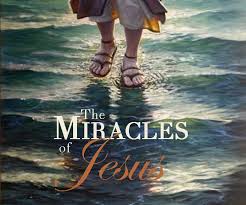 23-25 Got into boat.. the disciples followed
Great tempest arose.. waves covered the boat
The disciples’ frightened.. Jesus calmly asleep
26-27 Jesus calms the storm
“Why are you fearful, you of little faith?”
“Who can this be.. even winds/sea obey Him?”
Power over Supernatural 28-34
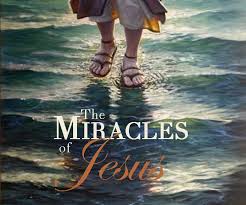 28-29 Two demon possessed men
Under the domination of Satan
The demons know Jesus as Son of God
30-34 Demons ask to go into herd of swine
Jesus tells them to go.. 
The citizens want Jesus to depart..
Important lessons
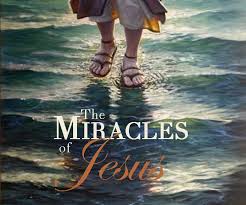 God cares about individuals (even outcasts)
Jesus responds to Faith (great faith, little faith, impulsive faith)
Jesus calls for true commitment (count the cost)
The foolishness of rejecting Him
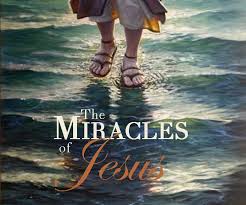 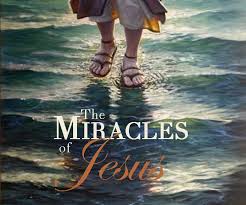 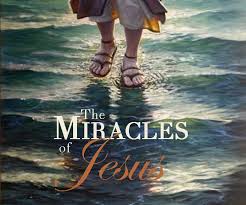 The Power of Jesus (Who is This?)
Matthew 8:1-34